Encontro de Ciência e Inovação  2023
Envolvimento da proteína argonauta PIWIL4 em adenocarcinomas gástricos: papel como oncogene e envolvimento na regulação de  elementos retrotransponíveis e mimetismo viral
Vitiello, G.A.F.; Ferreira, W.A.S.; Benício, M.T.L.; Café Filho, D.P.; Piccin, M.P.C.; Butura, J.R.; Gusmão, A.F.; Torres, D.C.; Weinlich, R.; Medina, T.S.
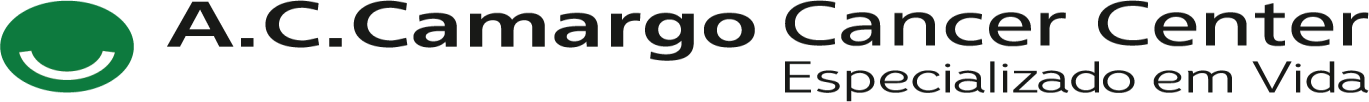 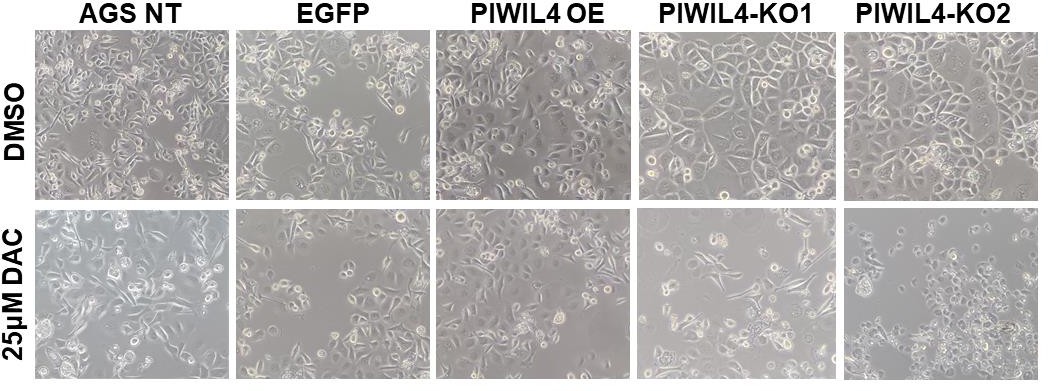 RESULTADOS
INTRODUÇÃO
A)
A proteína PIWIL4 faz parte de uma família de proteínas
argonauta que atuam por meio de uma classe de RNAs
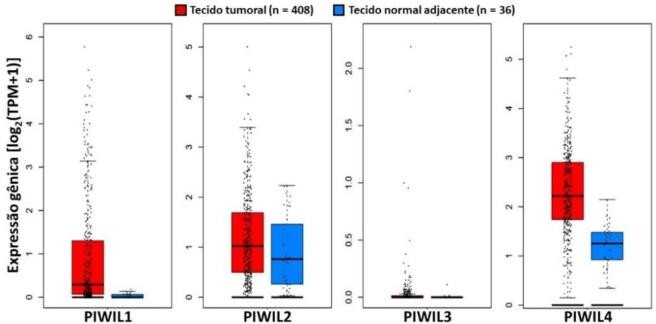 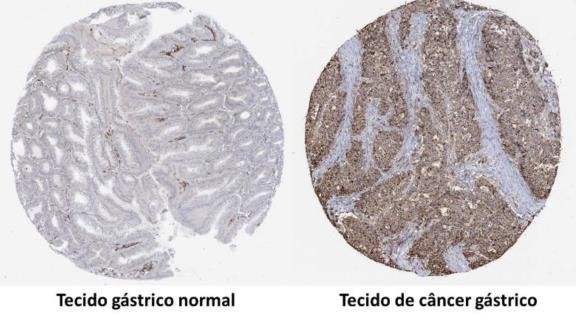 pequenos	não	condificantes,	chamados
piwi-RNAs  elementos  traducional.
(piRNAs),	para	silenciar	a	expressão	de
retrotransponíveis	a	nível	transcricional	e
Evidências recentes demonstram que a expressão desses  elementos está associada a maior infiltrado imune em  diversos cânceres. Ainda, a indução de tais retroelementos
Fig. 3: Células deficientes em PIWIL4 apresentam maior sensibilidade citotóxica
ao tratamento com alta dose decitabina (DAC).
HERV-K	IFNL1	DDX58 (RIG-I)
B)
C)
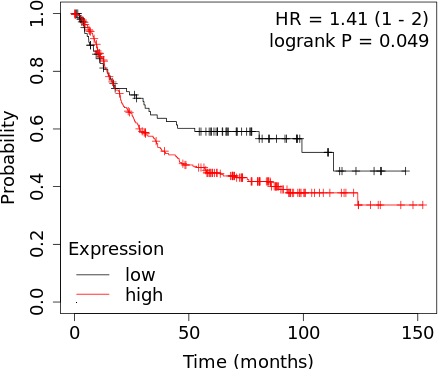 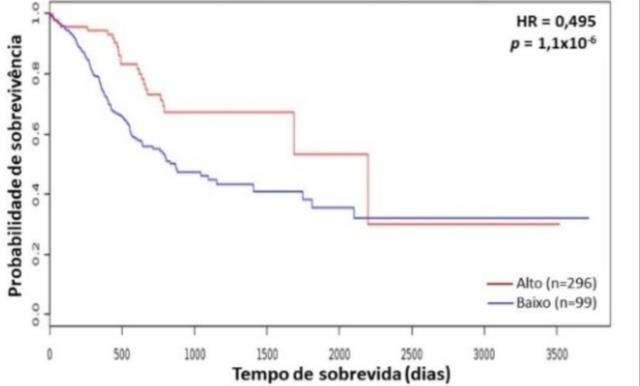 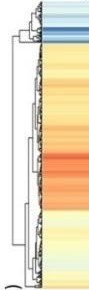 22
20
18
16
14
12
10
8
6
4
2
0
15
14
13
12
11
10
9
8
7
6
5
4
3
2
1
0
14
13
12
11
10
9
8
7
6
5
4
3
2
1
0
visando	aumento	de	imunogenicidade	antitumoral
DAC:
RE (Fold-change)
0 nM
100 nM
300 nM
utilizando agentes hipometilantes de DNA, como azacitidina
e decitabina,  mostra-se como uma estratégia  promissora
para	potencializar	os	efeitos	de	imunoterapias	com
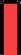 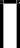 inibidores de checkpoints imunológicos, uma vez que a  liberação de tais elementos promove seu reconhecimento  por sensores citoplasmáticos que culminam na produção de  intérferons (IFNs) do tipo I e III, um mecanismo conhecido  como mimetismo viral. Entretanto, a despeito de seu papel  na regulação epigenética de elementos retrotransponíveis,
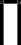 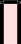 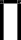 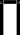 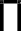 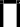 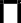 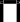 Mock
EGFP
Mock
Mock
Fig. 1: Expressão elevada de PIWIL4 em tumores gástricos (A) e associação  dos níveis de expressão (B) e metilação gênica (C) com sobrevida na doença.
A)	B)
EGFP
EGFP
PIWIL4
PIWIL4
PIWIL4
PIWIL4-KO1
PIWIL4-KO2
PIWIL4-KO1
PIWIL4-KO2
PIWIL4-KO1
PIWIL4-KO2
Fig. 4: PIWIL4 modula a resposta de mimetismos viral induzido por baixas doses  de decitabina (DAC) via intérferons do tipo III.
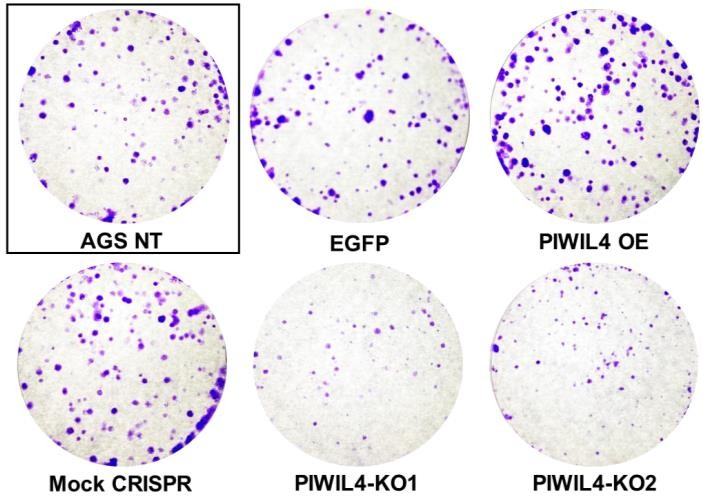 80
EGFP  PIWIL4 OE
Mock CR  PIWIL4-KO2  PIWIL4-KO1
CONCLUSÕES
Cell count (x103)
o	envolvimento	de	proteínas	PIWIL	e	piRNAs	nesse
60
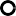 processo é desconhecido.
A proteína PIWIL4 atua como um promotor tumoral e relaciona-se  com o mecanismo de mimetismo viral induzido por agentes  hipometilantes. Nas próximas fases do projeto pretende-se  caracterizar os mecanismos moleculares de atuação de PIWIL4 no  CG, através do mapeamento de regiões acessíveis de cromatina por  ATAC-seq, do perfil de expressão gênica e proteica global e da  caracterização de antígenos apresentados por meio de  imunopeptidoma de células deletadas e superexpressando PIWIL4.
40
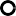 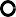 20
OBJETIVO
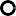 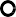 0
40	60	80	100	120
Time (hours)
0
20
Assim, o presente trabalho busca avaliar o papel de  proteínas PIWIL em câncer gástrico (CG) e seu possível  envolvimento na regulação dos mecanismos de mimetismo  viral.
Fig. 2: Expressão de PIWIL4 altera a capacidade proliferativa (A) e clonogênica
(B) de células de linhagem AGS. EGFP: AGS transfectada com vetor vazio; PIWIL4  OE: AGS superexpressando PIWIL4. Mock CR: AGS nucleofectada com Cas9 sem  RNA-guia. PIWIL4-KO1/2: Clones independentes de células com mutação  truncante no gene PIWIL4 induzida por CRISPR/Cas9.
Agradecimentos:
FAPESP (2018/14034-8; 2020/10299-7)
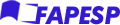